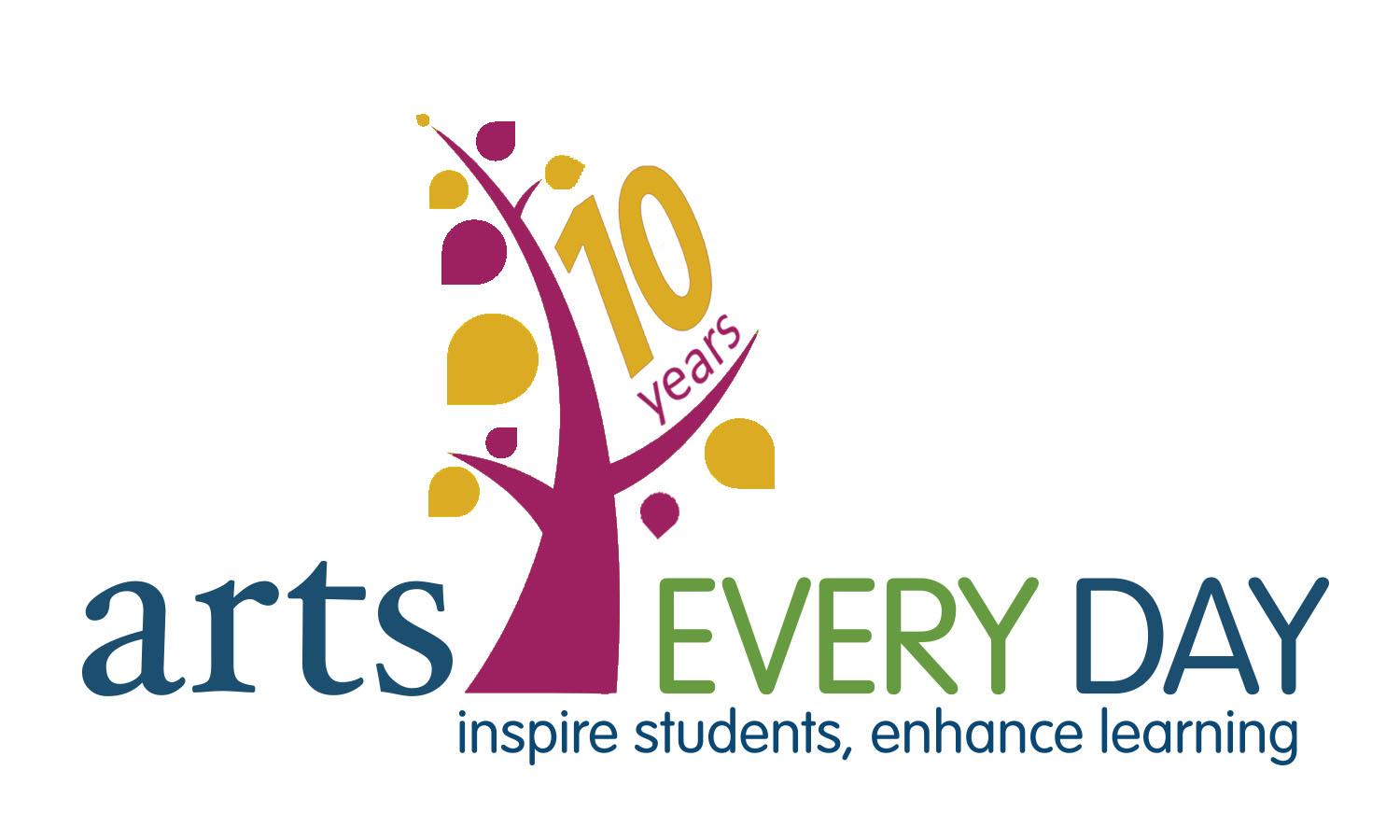 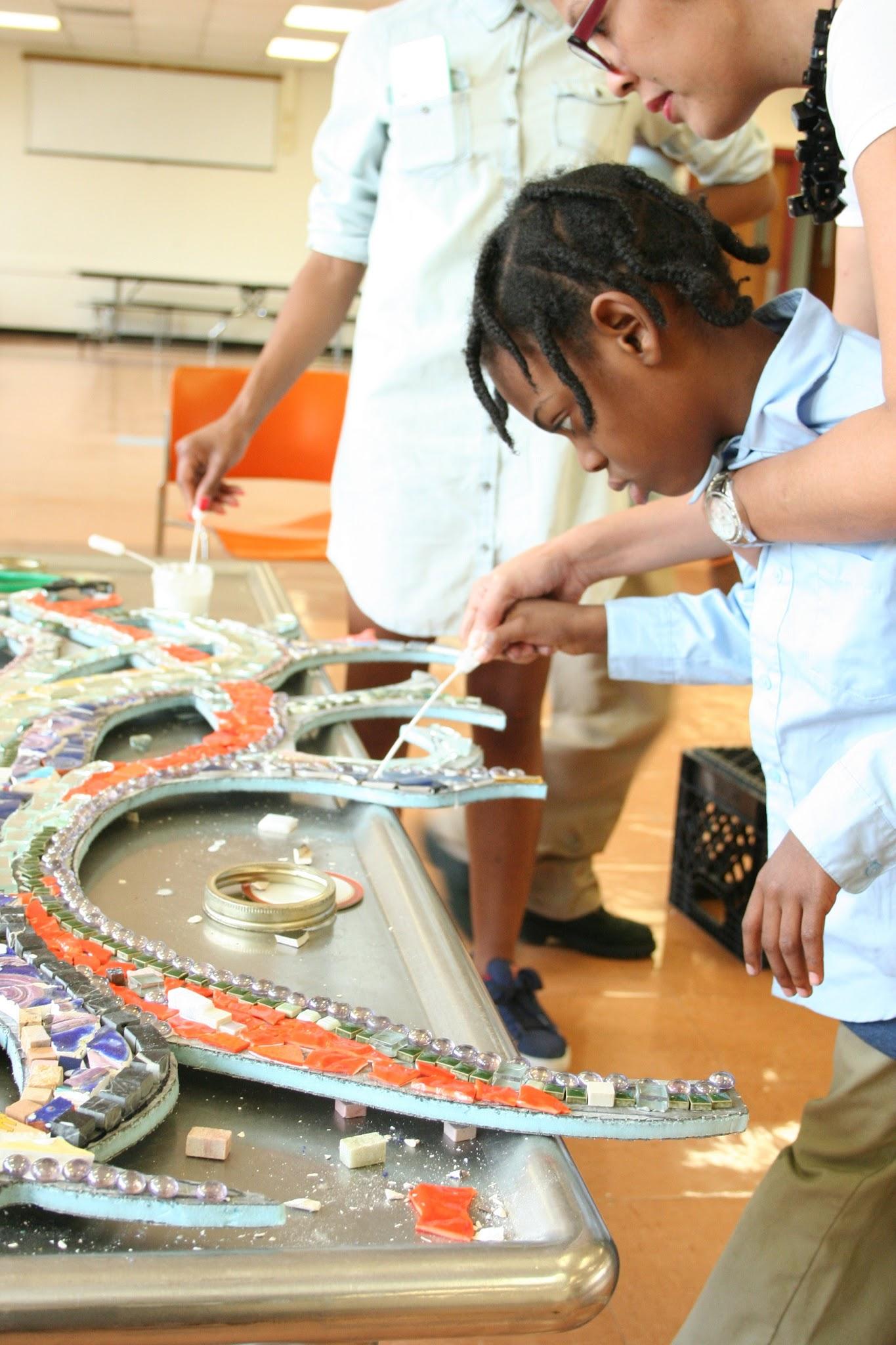 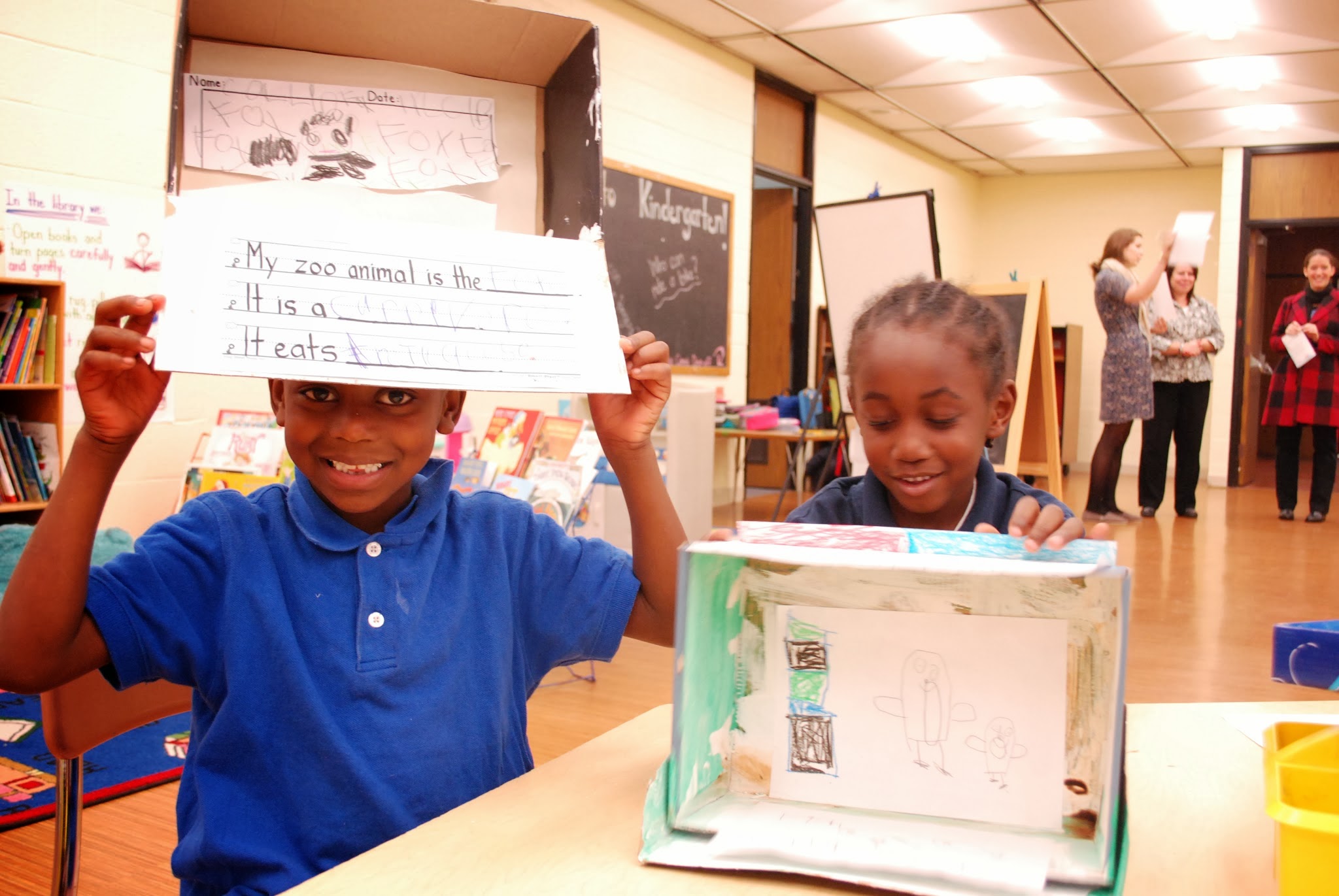 Our mission is to serve as a catalyst for creative learning in Baltimore City Public Schools.
What does Arts Every Day do?
Build and Sustain long-term partnerships with schools

Empower teachers as leaders within their school communities

Connect teachers to artists, makers, and cultural organizations

Provide Framework for building a creative learning culture

Work in Partnership with Statewide organizations on advocacy and policy
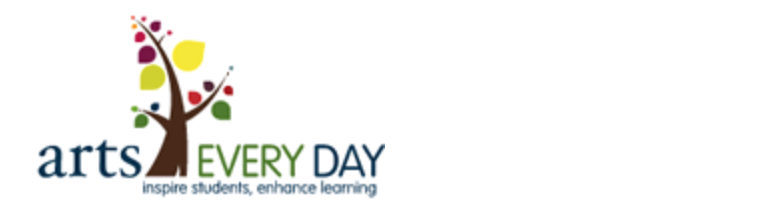 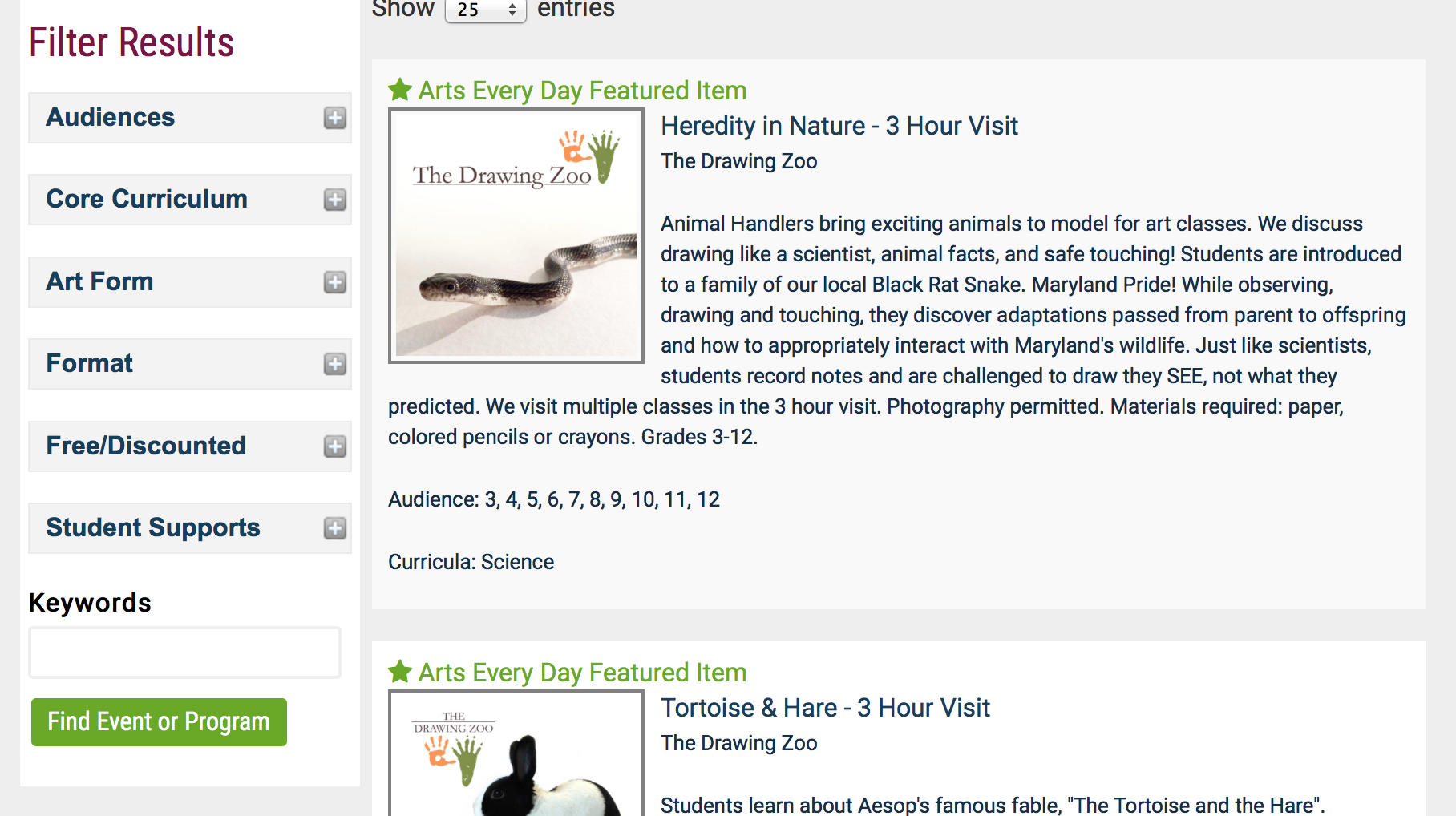 Arts Rich School
Sequential Arts Instruction
Partnerships Baltimore’s Arts and Cultural Community
Arts Integration
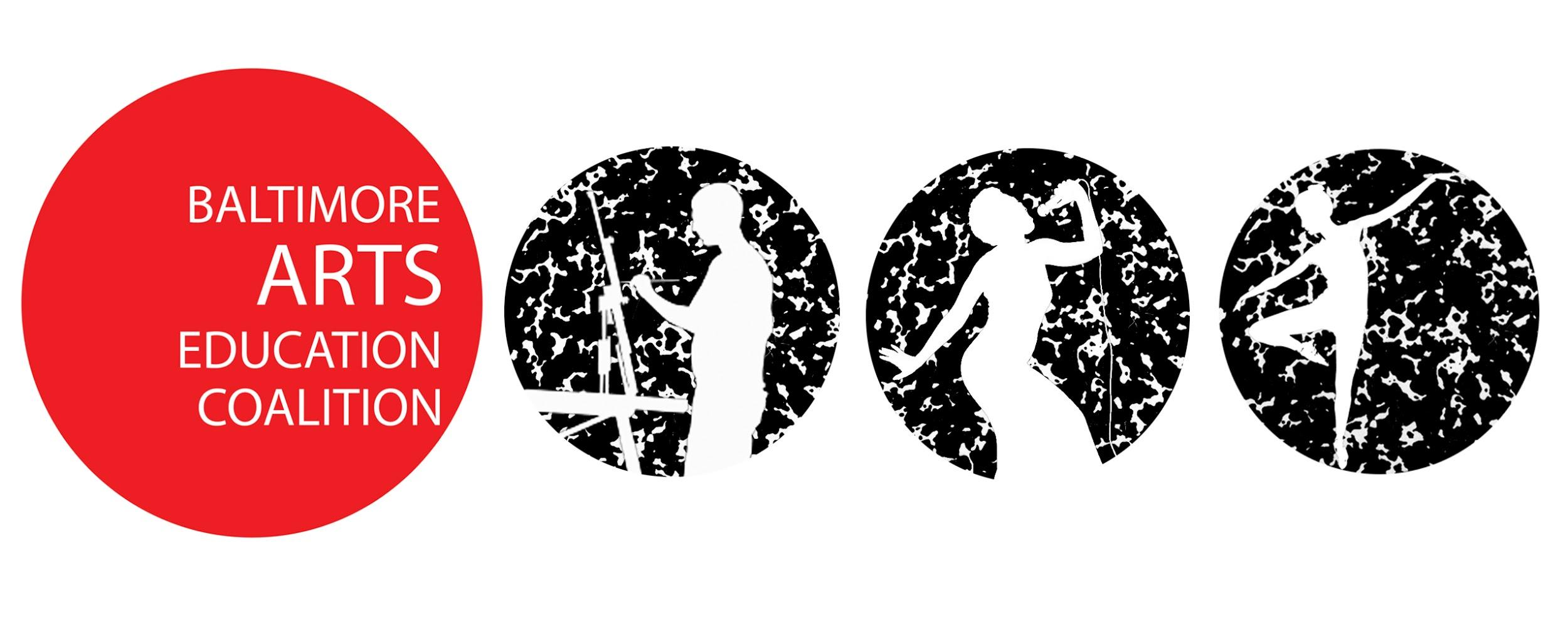 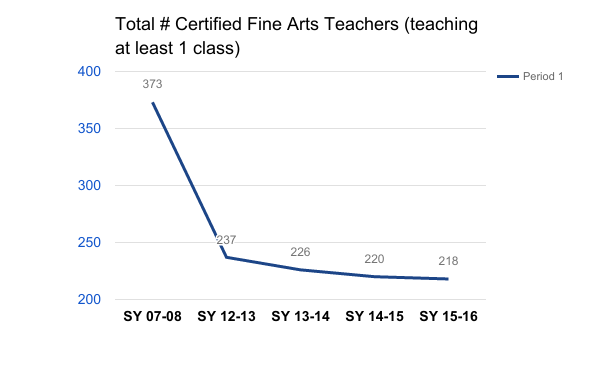 [Speaker Notes: Add in 2007 total staffing numbers

58% decline from 2007 to 2016 

Need breakdown of instrumental programs 

373.9 

Data we were given did not differentiate between a staff member serving as .5 at two schools]
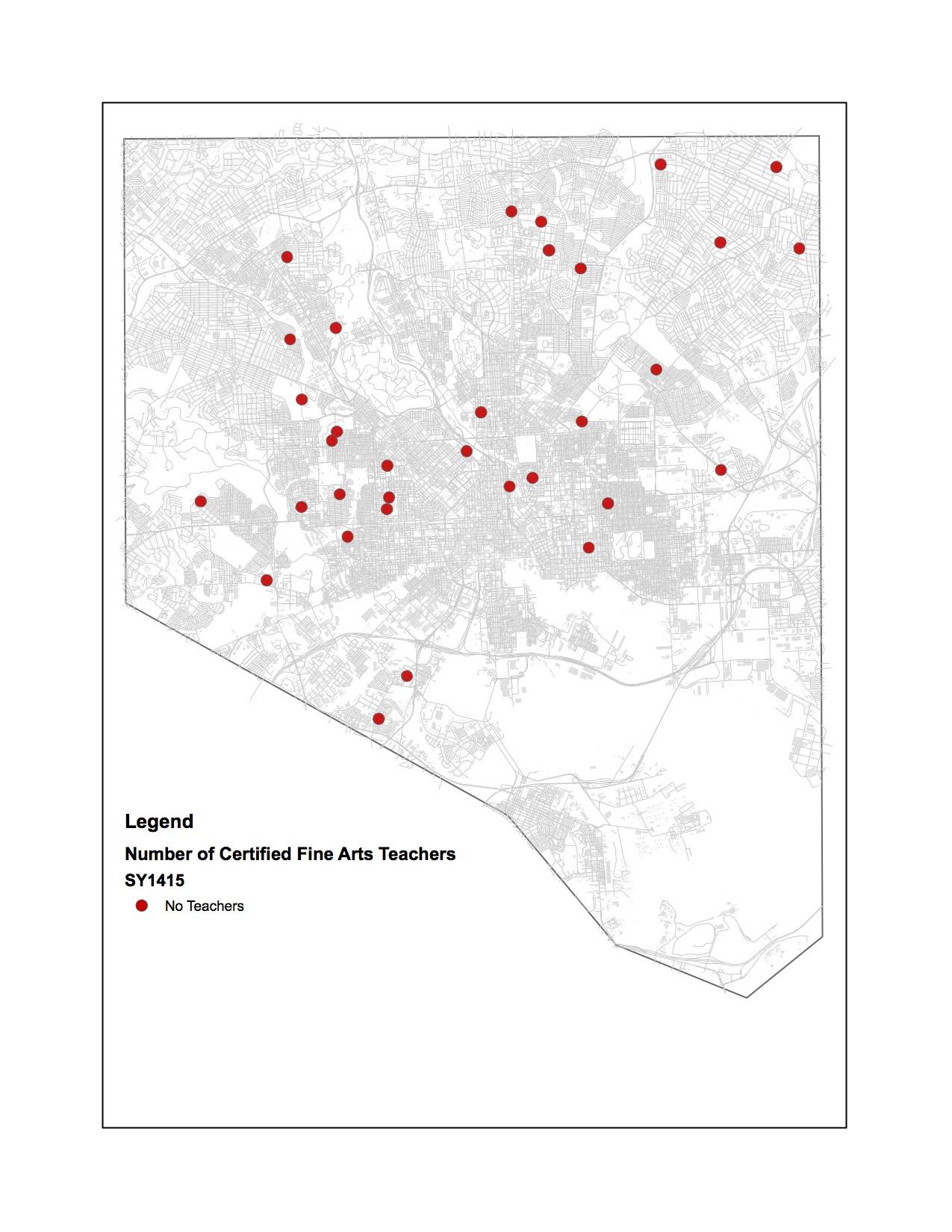 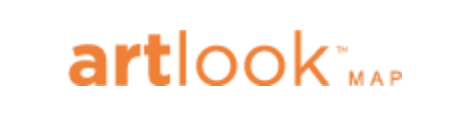 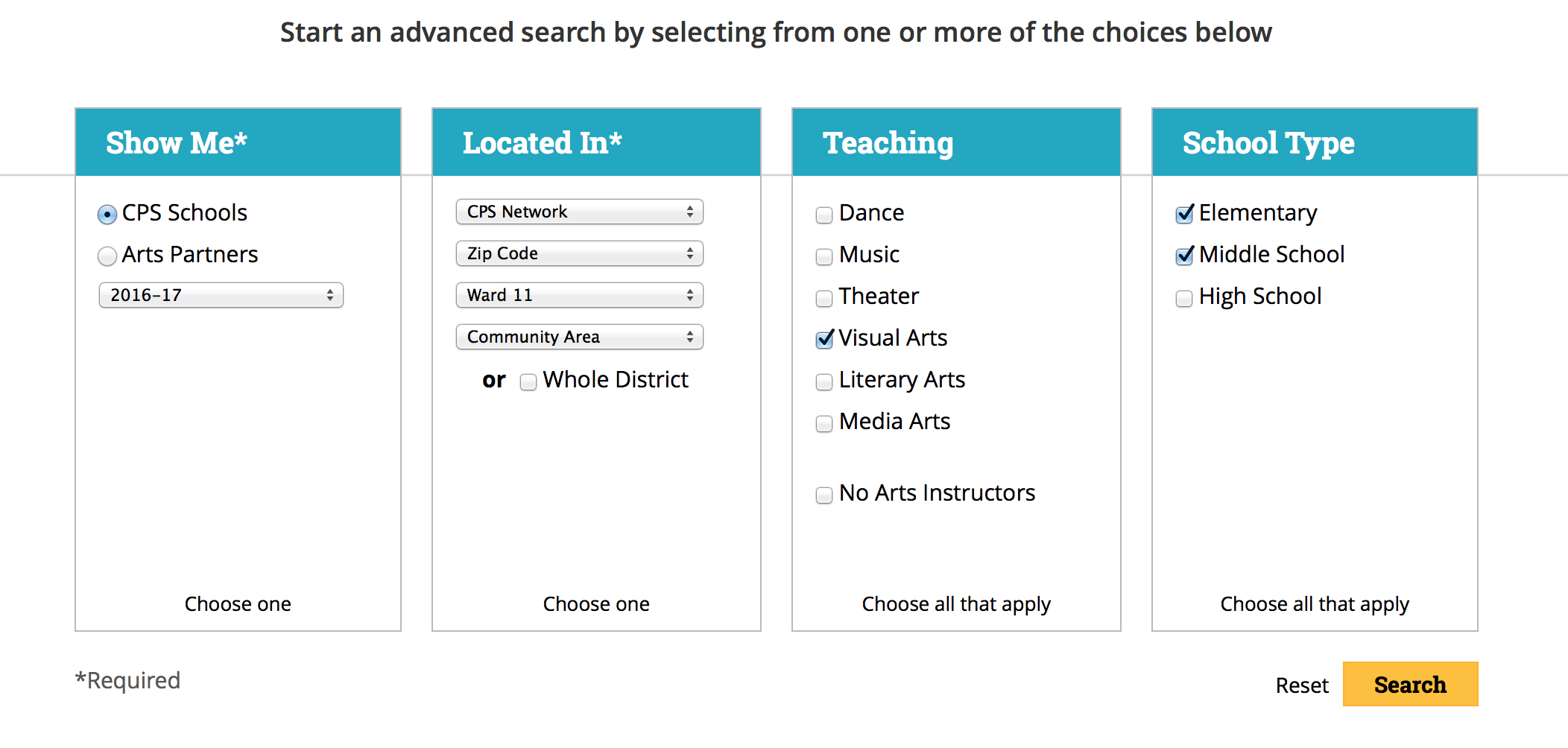 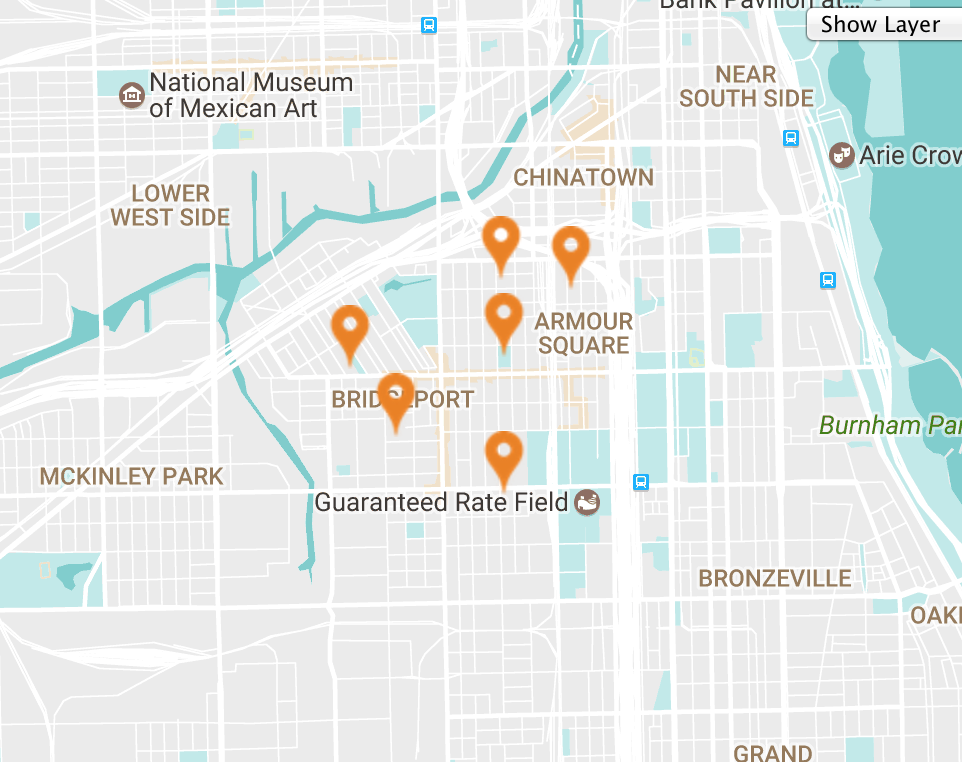 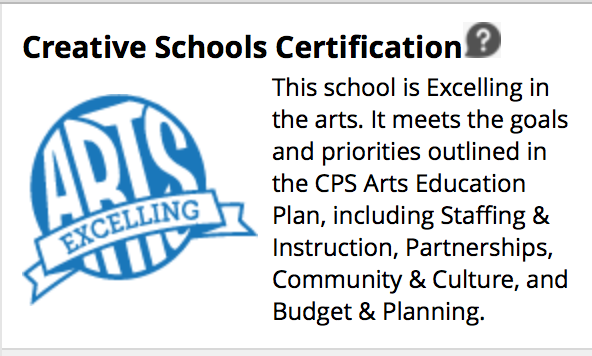 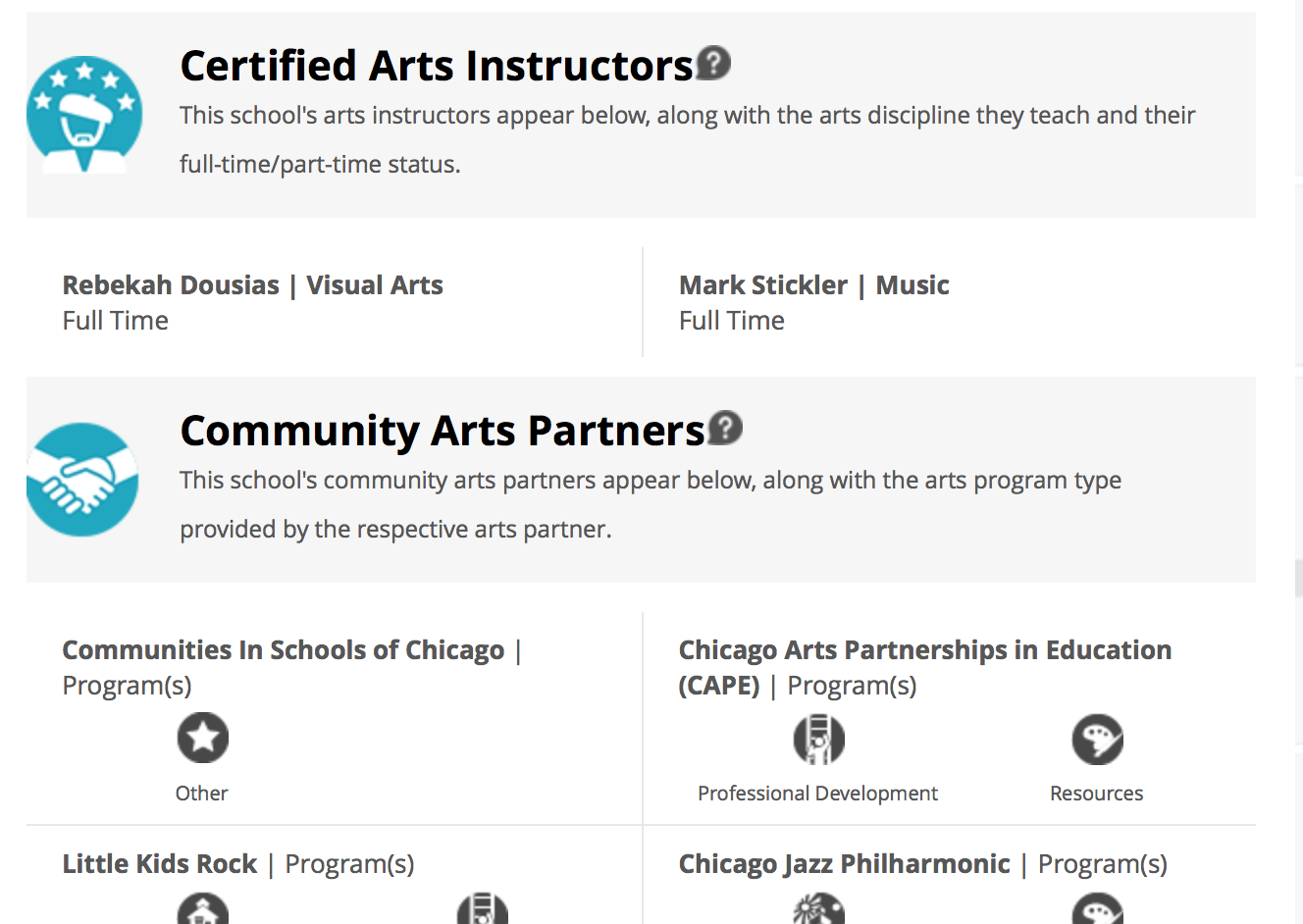 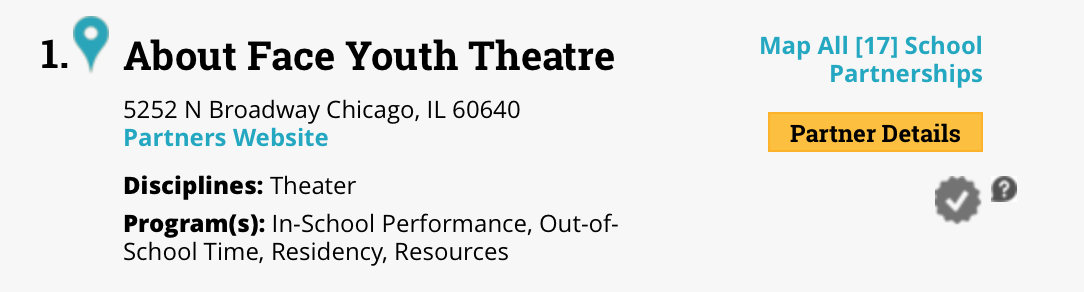 Julia Di Bussolo
Executive Director
Email: Julia@artseveryday.org
410-685-1172

www.artseveryday.org